Basic Concepts
CS168, Fall 2014Sylvia Ratnasamyhttp://inst.eecs.berkeley.edu/~cs168/fa14/
Administrivia
Discussion sections start Wednesday, Sep 10
Homework#1 out this week 
we will be using PandaGrader for submissions; stay tuned for details
Final exam scheduling conflicts
2
Today
What is a network made of?
How is it shared?
How do we evaluate a network?
3
Today
What is a network made of?
How is it shared?
How do we evaluate a network?
4
link
switch
end-system
Internet Service Provider
5
phone company
6
phone company
7
home PC
switch
8
central office
DSL modem
DSLAM
phone line
...
home PC
switch
telephone network
telephone
9
AT&T Central Offices in the Bay Area
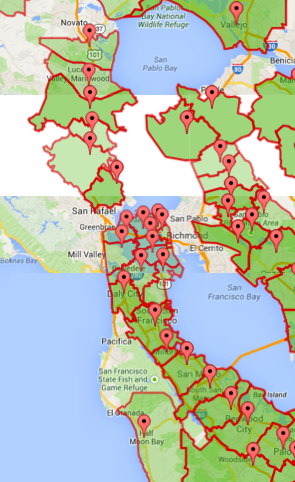 AT&T Central Office in Berkeley
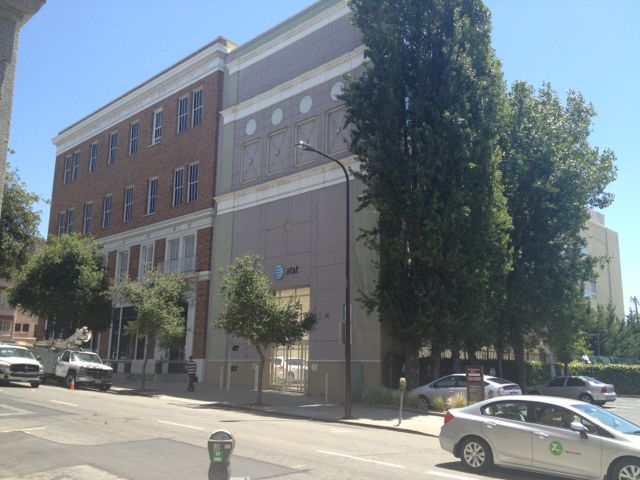 Digital Subscriber Line (DSL)
Twisted pair copper
3 separate channels
downstream data channel
upstream data channel
2-way phone channel
up to 25 Mbps downstream
up to 2.5 Mbps upstream
12
Why phone lines?
cable company
14
cable company
15
home PC
switch
16
cable modem
cable head end
CMTS
copper
fiber
...
home PC
switch
17
cable head end
CMTS
fiber
switch
18
Cable
Coaxial copper & fiber
up to 42.8 Mbps downstream
up to 30.7 Mbps upstream
shared broadcast medium
19
university net
20
university net
21
Ethernet cable
...
workstation
“local” switch
“aggregate” switch
22
Ethernet
Twisted pair copper
100 Mbps, 1 Gbps, 10 Gbps (each direction)
23
& more
Cellular (smart phones)
Satellite (remote areas)
Fiber to the Home (home)
Optical carrier (Internet backbone)
24
WiFi
phone company
university net
cable company
WiFi
WiFi
25
What physical infrastructure is already available?
26
Today
What is a network made of?
How is it shared?
How do we evaluate a network?
27
shared link and switch resources
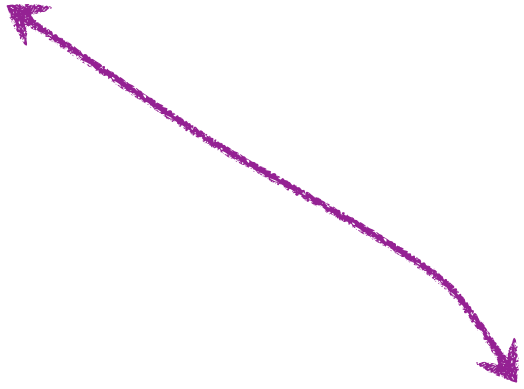 28
How do we scale a network to many end-systems?
per-node capacity scales as 1/n
O(n2) links
29
How do we scale a network to many end-systems?
Switched networks enable efficient scaling!
30
Two approaches to sharing
Reservations
On demand
31
Intuition: Three sources of “bursty” traffic
12Mbps
Link capacity = 30Mbps
11Mbps
13Mbps
Time
Intuition: reservations
Frequent overloading
12Mbps
Link capacity = 30Mbps
11Mbps
Each source gets 10Mbps
13Mbps
Time
Intuition: on demand
No overloading
Link capacity = 30Mbps
Time
Switching on-demand exploits statistical multiplexing better than reservations
Sharing using the statistics of demand
Good for bursty traffic (average << peak demand)
Similar to insurance, with the same failure mode
Intuition: on demand
Link capacity = 30Mbps
Time
What do we do under overload?
Statistical multiplexing is a recurrent theme in computer science
Phone network rather than dedicated lines
ancient history
Packet switching rather than circuits
today’s lecture
Cloud computing
shared vs. dedicated machines
Two approaches to sharing
Reservations
On demand
How are these implemented?
38
Two approaches to sharing
Reservations  circuit switching
On demand  packet switching
How are these implemented?
39
Two approaches to sharing
Packet switching
packets treated on demand
admission control: per packet
Circuit switching
resources reserved per active "connection"
admission control: per connection
A hybrid: virtual circuits 
emulating circuit switching with packets (see text)
40
Circuit Switching
dst
src
10Mb/s?
10Mb/s?
10Mb/s?
✔
✔
✔
src sends a reservation request to dst
(2) Switches “establish a circuit”
(3) src starts sending data
(4) src sends a “teardown circuit” message
Circuit Switching
switch
src
dst
Reservation establishes a “circuit” within a switch
42
Many kinds of “circuits”
Time division multiplexing
divide time in time slots
separate time slot per circuit
Frequency division multiplexing
divide frequency spectrum in frequency bands
separate frequency band per circuit
frequency
time
time
43
Timing in Circuit Switching
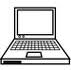 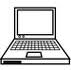 time
Timing in Circuit Switching
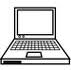 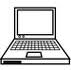 time
Timing in Circuit Switching
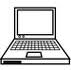 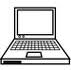 time
Timing in Circuit Switching
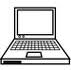 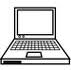 time
Timing in Circuit Switching
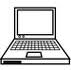 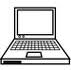 Circuit establishment
time
Timing in Circuit Switching
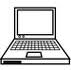 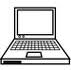 Data
Circuit establishment
Data transfer
time
Timing in Circuit Switching
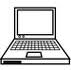 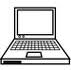 Data
Circuit establishment
Data transfer
time
Circuit teardown
[Speaker Notes: Why the delays in the first pass of the establishment, but not in subsequent passes (or in teardown)?]
Timing in Circuit Switching
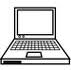 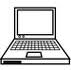 Circuit establishment
Data transfer
time
Circuit teardown
[Speaker Notes: Why the delays in the first pass of the establishment, but not in subsequent passes (or in teardown)?]
Timing in Circuit Switching
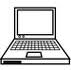 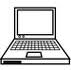 Data
time
[Speaker Notes: Why the delays in the first pass of the establishment, but not in subsequent passes (or in teardown)?]
Timing in Circuit Switching
Information
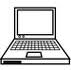 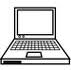 time
[Speaker Notes: Why the delays in the first pass of the establishment, but not in subsequent passes (or in teardown)?]
Circuit Switching
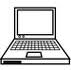 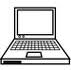 A
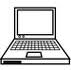 B
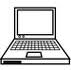 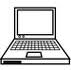 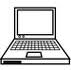 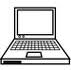 Circuit switching doesn’t “route around trouble”
Circuit Switching
Pros
predictable performance 
simple/fast switching (once circuit established)

Cons
complexity of circuit setup/teardown
inefficient when traffic is bursty
circuit setup adds delay
switch fails  its circuit(s) fails
Packet switching
switch
dst
Each packet contains destination (dst)
Each packet treated independently
56
Packet switching
switch
dst
Each packet contains destination (dst)
Each packet treated independently
With buffers to absorb transient overloads
57
Packet Switching
Pros
efficient use of network resources
simpler to implement
robust: can “route around trouble” 

Cons
unpredictable performance
requires buffer management and congestion control
On-demand or reserve?
59
Today
What is a network made of?
How is it shared?
will assume packet switching from here on
How do we evaluate a network?
60
Today
What is a network made of?
How is it shared?
How do we evaluate a network?
61
Performance Metrics
Delay
Loss 
Throughput
Delay
How long does it take to send a packet from its source to destination?
Loss
What fraction of the packets sent to a destination are dropped?
Throughput
At what rate is the destination receiving data from the source
Delay
Consists of four components
transmission delay
propagation delay
queuing delay
processing delay
due to link properties
due to traffic mix and 
switch internals
A network link
bandwidth
delay x bandwidth
Propagation delay
Link bandwidth  
number of bits sent/received per unit time (bits/sec or bps)
Propagation delay 
time for one bit to move through the link (seconds)
Bandwidth-Delay Product (BDP) 
number of bits “in flight” at any time
BDP = bandwidth × propagation delay
Examples
Same city over a slow link: 
bandwidth: ~100Mbps
propagation delay: ~0.1msec
BDP: 10,000bits (1.25KBytes)

Cross-country over fast link:
bandwidth: ~10Gbps
propagation delay: ~10msec
BDP: 108bits (12.5MBytes)
1. Transmission delay
How long does it take to push all the bits     of a packet into a link?
Packet size / Transmission rate of the link
e.g. 1000 bits / 100 Mbits per sec = 10 -5 sec
69
2. Propagation delay
How long does it take to move one bit        from one end of a link to the other?
Link length / Propagation speed of link 
E.g. 30 kilometers / 3 108 meters per sec = 10-4 sec
70
Packet DelaySending 100B packets from A to B?
A
B
1Mbps, 1ms
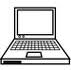 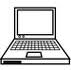 100Byte packet
Time to transmit one bit = 1/106s
Time when that bit reaches B = 1/106+1/103s
Time to transmit 800 bits=800x1/106s
time=0
The last bit reaches B at 
(800x1/106)+1/103s
= 1.8ms
Time
Packet DelaySending 100B packets from A to B?
1GB file in 100B packets
1Gbps, 1ms?
A
B
1Mbps, 1ms
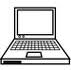 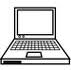 100Byte packet
Time
107 x 100B packets
The last bit reaches B at 
(800x1/106)+1/103s
= 1.8ms
The last bit in the file reaches B at 
(107x800x1/109)+1/103s
= 8001ms
The last bit reaches B at 
(800x1/109)+1/103s
= 1.0008ms
Packet Delay: The “pipe” viewSending 100B packets from A to B?
A
B
100Byte packet
1Mbps, 10ms
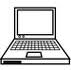 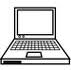 100Byte packet
pkt tx time
100Byte packet
Time
BW 
time 
Packet Delay: The “pipe” viewSending 100B packets from A to B?
1Mbps, 10ms (BDP=10,000)
BW 
time 
10Mbps, 1ms (BDP=10,000)
1Mbps, 5ms (BDP=5,000)
BW 
BW 
time 
time 
Packet Delay: The “pipe” viewSending 100B packets from A to B?
200B?
1Mbps, 10ms (BDP=10,000)
BW 
time 
1Mbps, 10ms (BDP=10,000)
BW 
time 
3. Queuing delay
How long does a packet have to sit in a buffer before it is processed?
76
Queuing delay: “pipe” view
Queuing delay: “pipe” view
No overload!
Queuing delay: “pipe” view
Queue
Transient Overload
Not a rare event!
Queuing delay: “pipe” view
Queue
Transient Overload
Not a rare event!
Queuing delay: “pipe” view
Queue
Transient Overload
Not a rare event!
Queuing delay: “pipe” view
Queue
Transient Overload
Not a rare event!
Queuing delay: “pipe” view
Queue
Transient Overload
Not a rare event!
Queuing delay: “pipe” view
Queue
Transient Overload
Queues absorb transient bursts but introduce queuing delay
Not a rare event!
Queuing delay: “pipe” view
What about persistent overload?
Will eventually drop packets (“loss”)
Queuing Delay
How long does a packet have to sit in a buffer before it is processed?
Depends on traffic pattern
arrival rate at the queue
nature of arriving traffic (bursty or not?)
transmission rate of outgoing link
Queuing Delay
How long does a packet have to sit in a buffer before it is processed?
Characterized with statistical measures
average queuing delay
variance of queuing delay
probability delay exceeds a threshold value
Basic Queuing Theory Terminology
Arrival process: how packets arrive
Average rate A
Peak rate P
W: average time packets wait in the queue
W for “waiting time”

L: average number of packets waiting in the queue
L for “length of queue”
Little’s Law (1961)
L = A x W

Compute L: count packets in queue every second
How often does a single packet get counted? W times
Why do you care?
Easy to compute L, harder to compute W
[Speaker Notes: Row vs column]
4. Processing Delay
How long does the switch take to process a  packet?
typically assume this is negligible
90
Recap
What is a network made of?
What physical infrastructure exists?
How is it shared?
On-demand or reserve?
How do we evaluate a network? 
Where is my delay coming from?
To be contd…
91